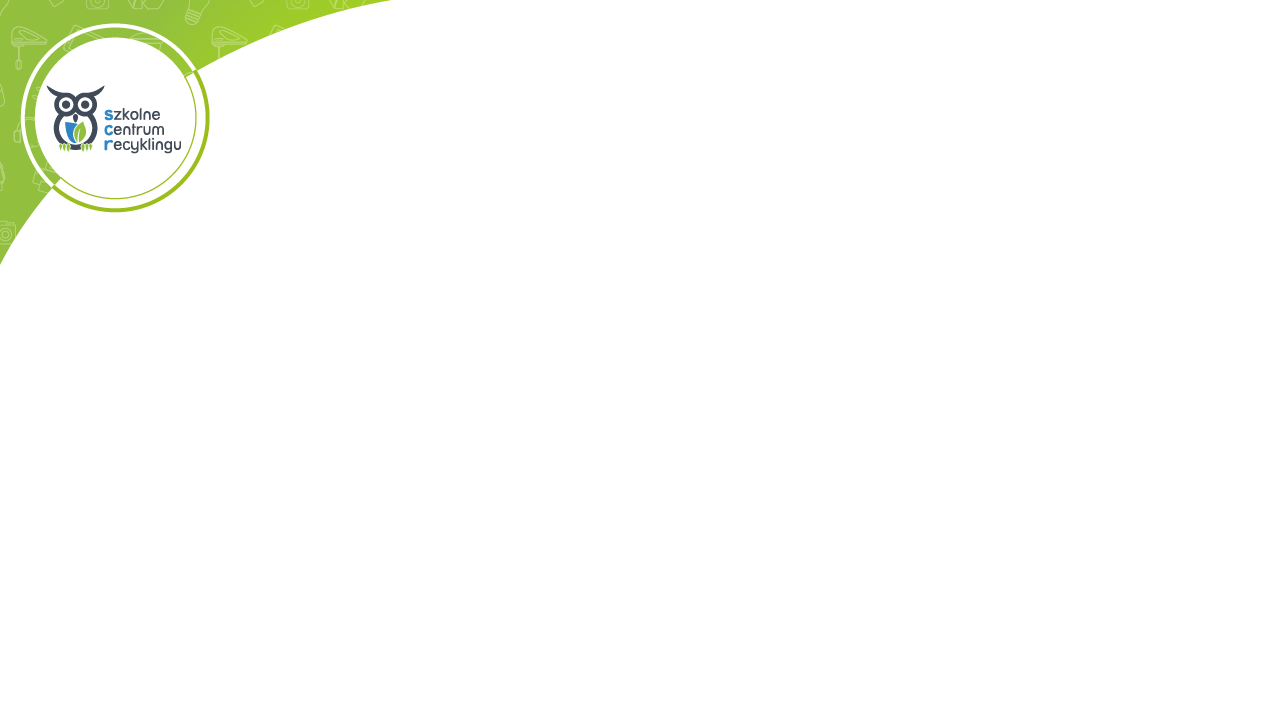 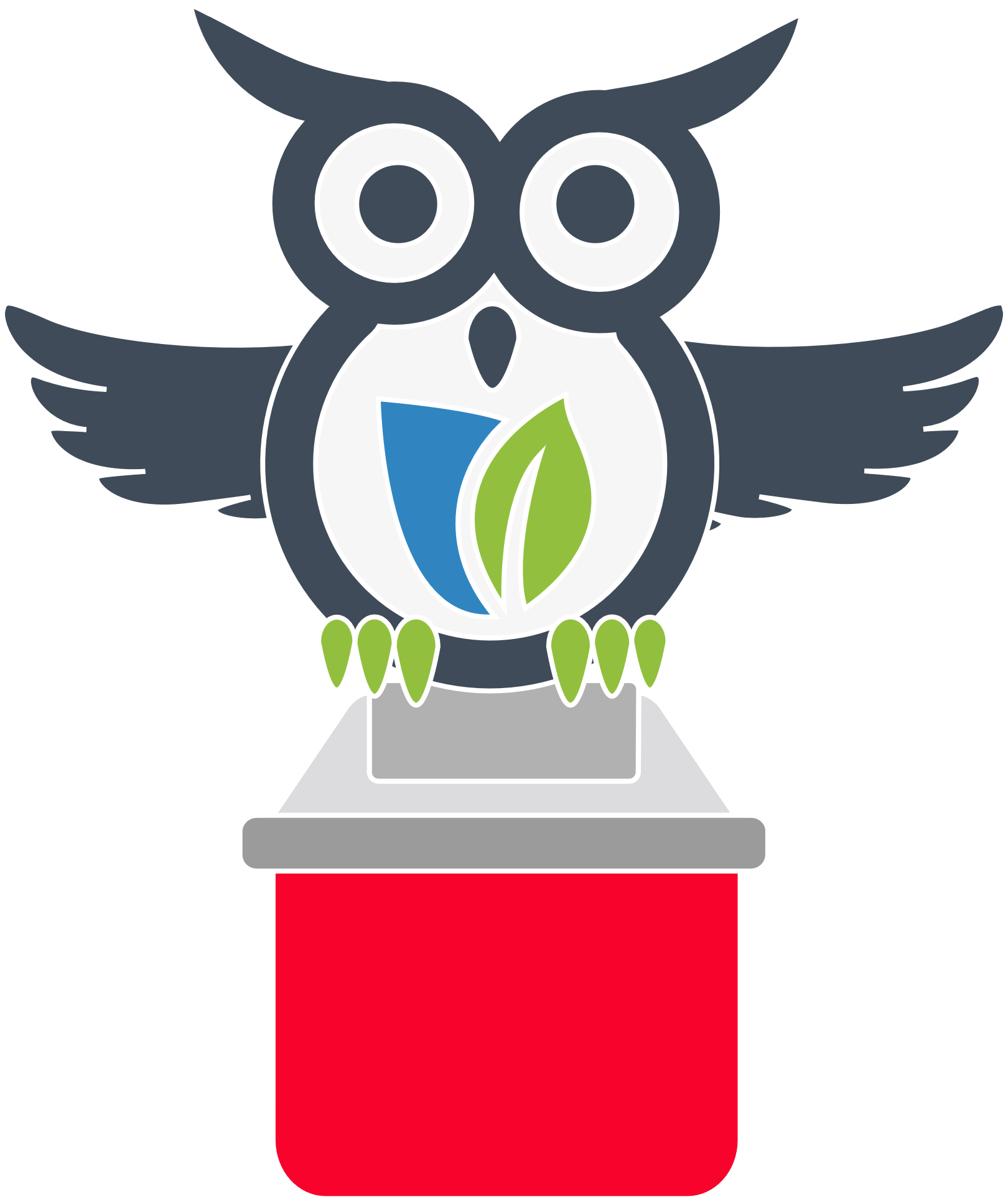 Recykling 
w praktyce
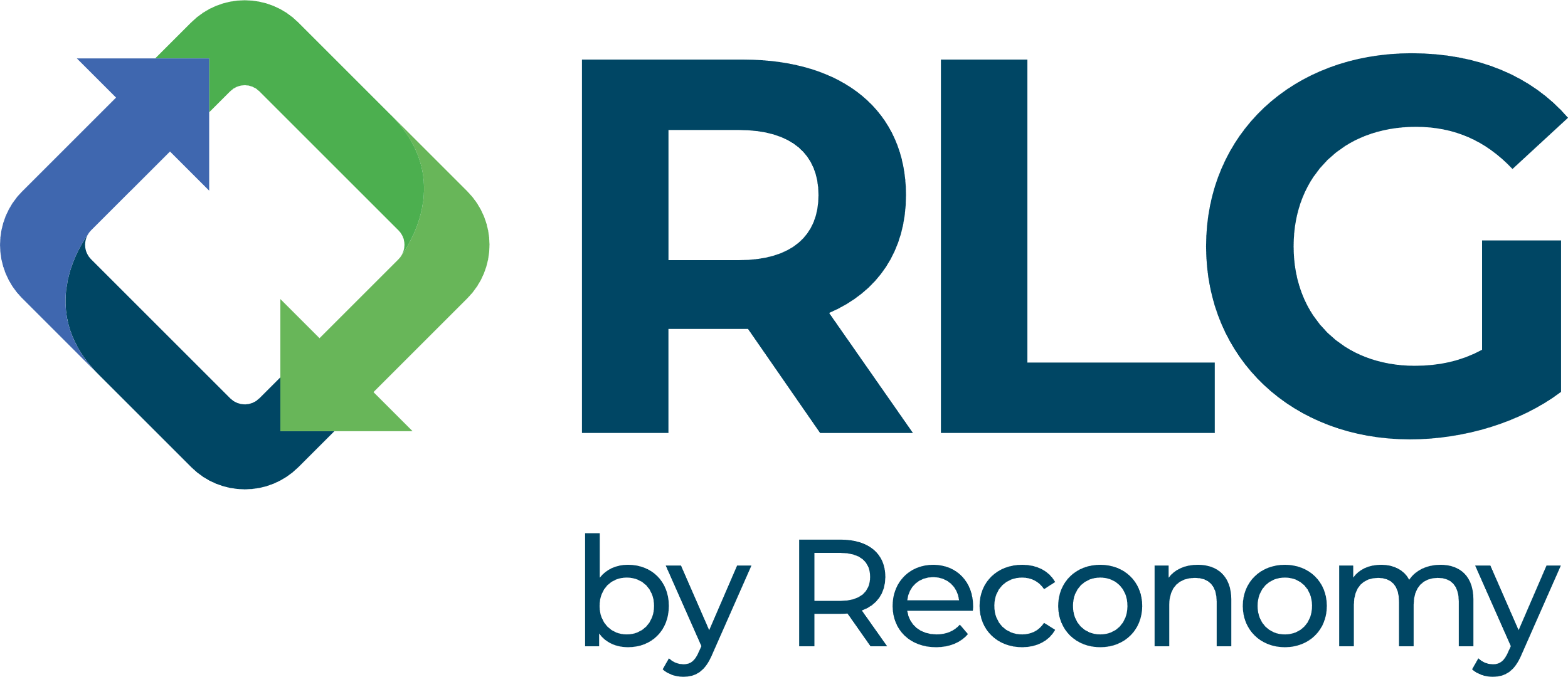 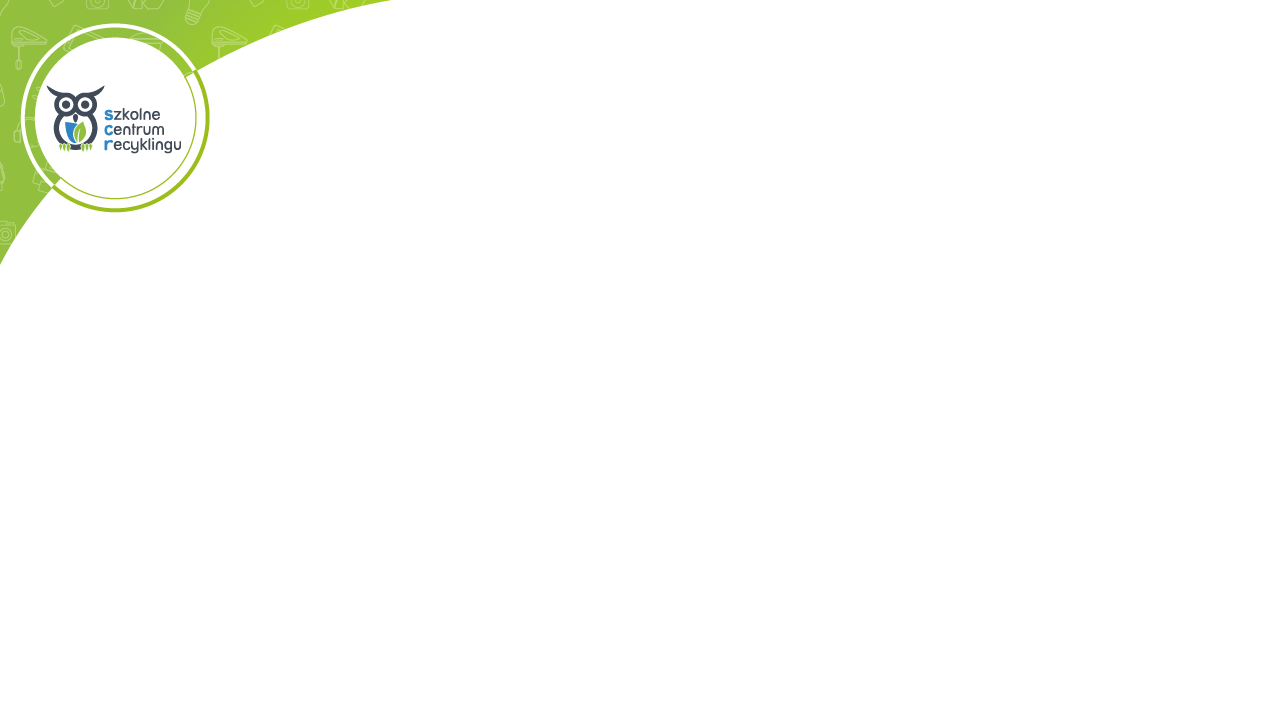 PYTANIA DO DYSKUSJI
Jakiego rodzaju baterii używasz najczęściej?  (jednorazowe, wielokrotnego użycia)
 
Co robisz ze zużytą baterią? 

Co  cię motywuje do oddawaniu zużytych baterii do recyklingu?
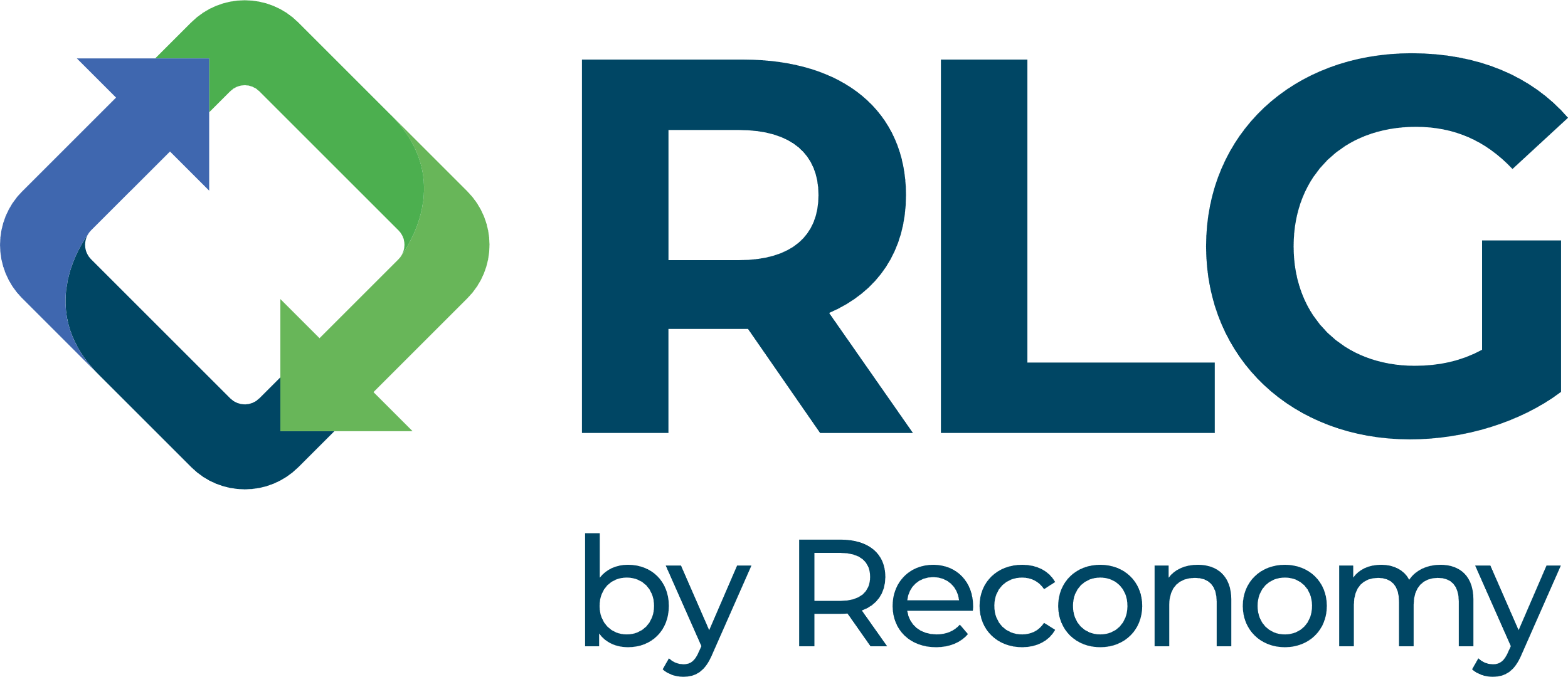 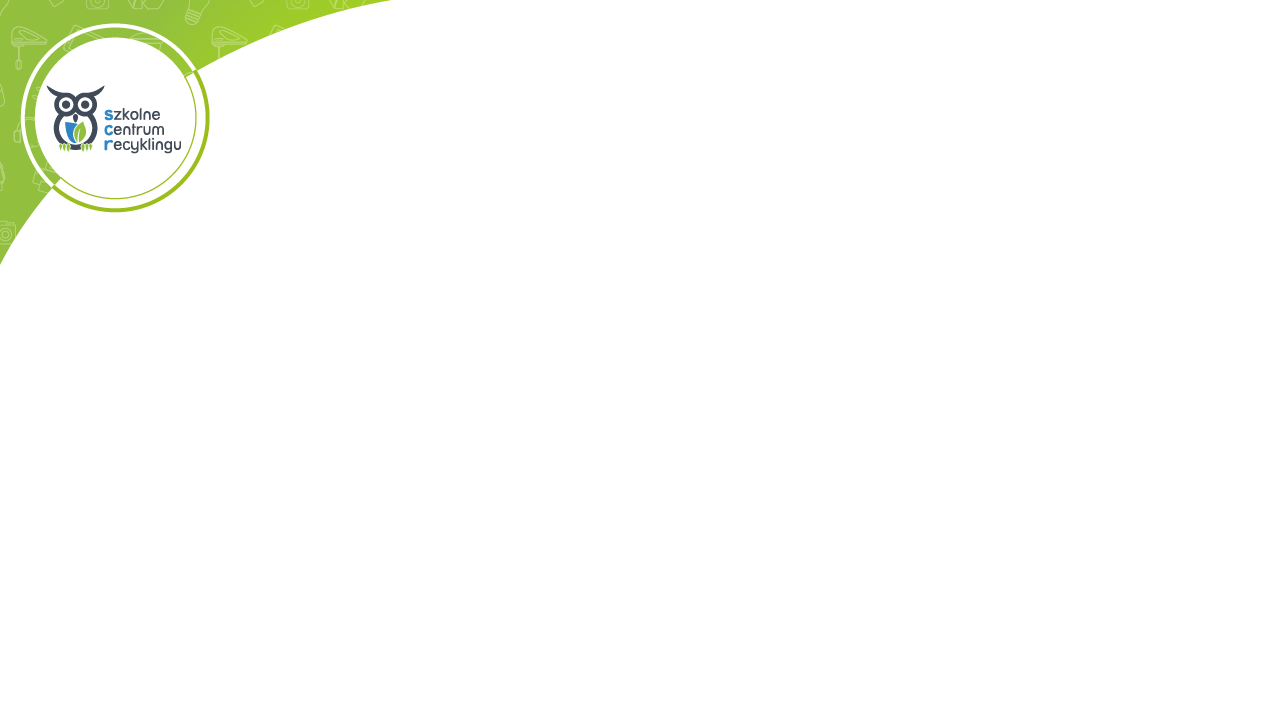 BEZPIECZNE SPOSOBY POZBYWANIA SIĘ ELEKTRYCZNYCH ŚMIECI
W przypadku sprzętu wielkogabarytowego można skorzystać z bezpłatnej usługi odbioru bezpośrednio z domu;
Oddać do Punktu Selektywnej Zbiórki Odpadów Komunalnych (PSZOK) znajdującej się w każdej gminie/mieście; 
Mały zużyty sprzęt elektryczny i elektroniczny można pozbyć się wrzucając go do czerwonego pojemnika;
Oddać podczas organizowanych zbiórek sprzętu elektrycznego i elektronicznego (np. w placówkach edukacyjnych, lokalnych samorządach).
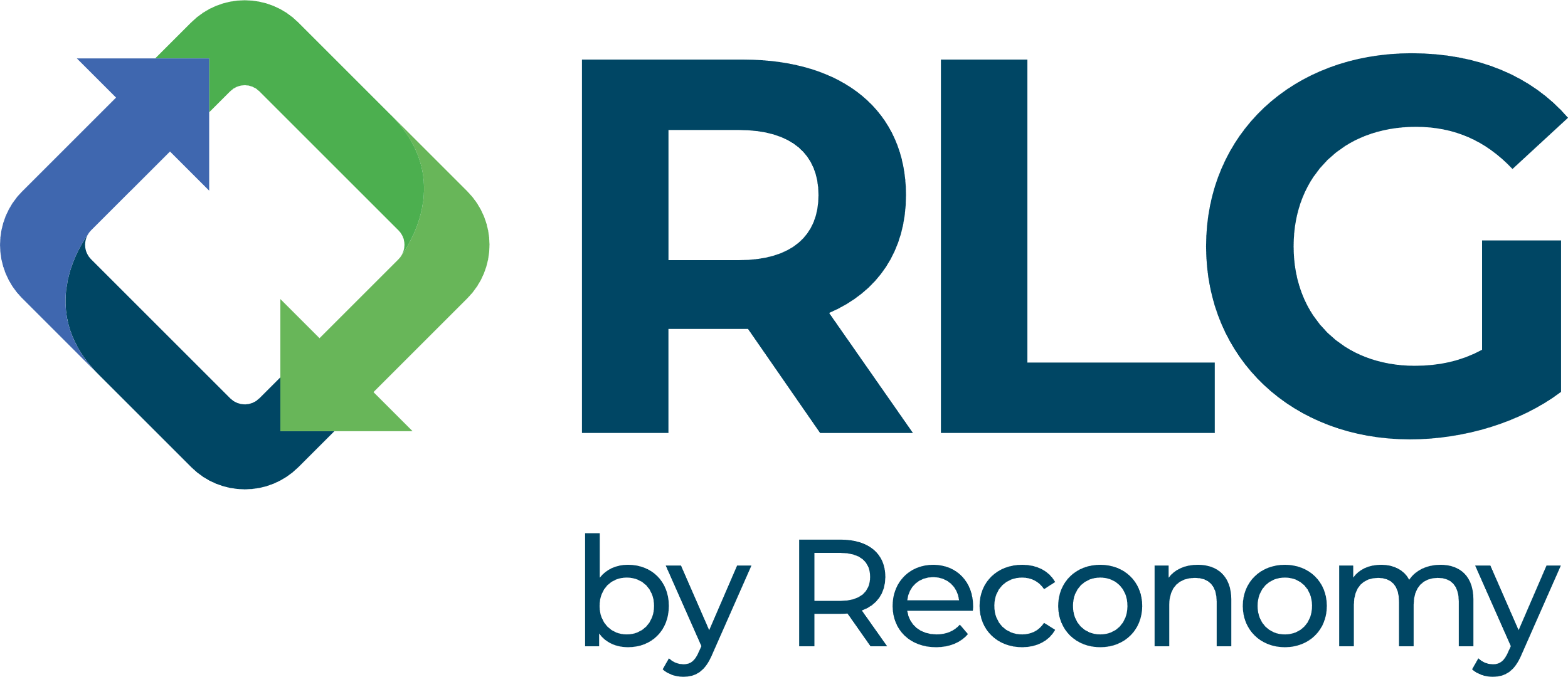 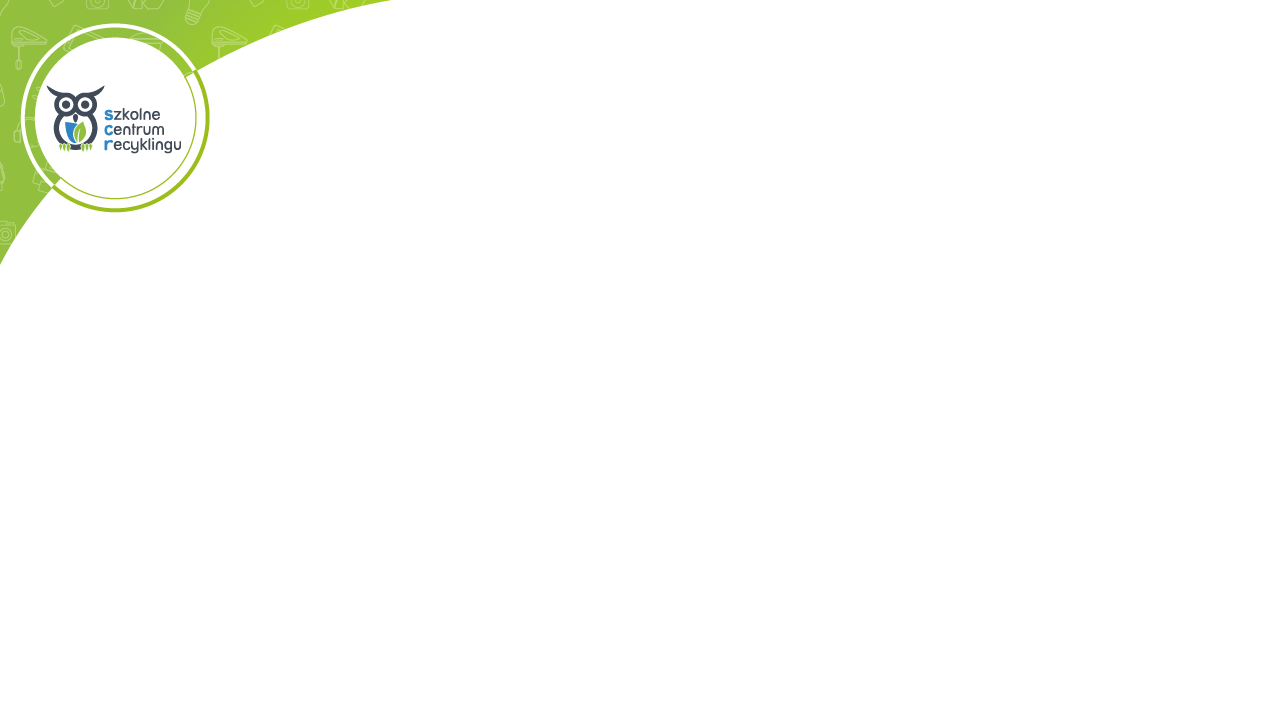 ZERO WASTE

to ochrona wszystkich zasobów poprzez odpowiedzialną produkcję, konsumpcję, ponowne wykorzystanie i odzyskiwanie wszystkich produktów, opakowań i materiałów, bez ich spalania, oraz bez zrzutów do ziemi, wody lub powietrza, które zagrażają środowisku lub zdrowiu ludzkiemu.
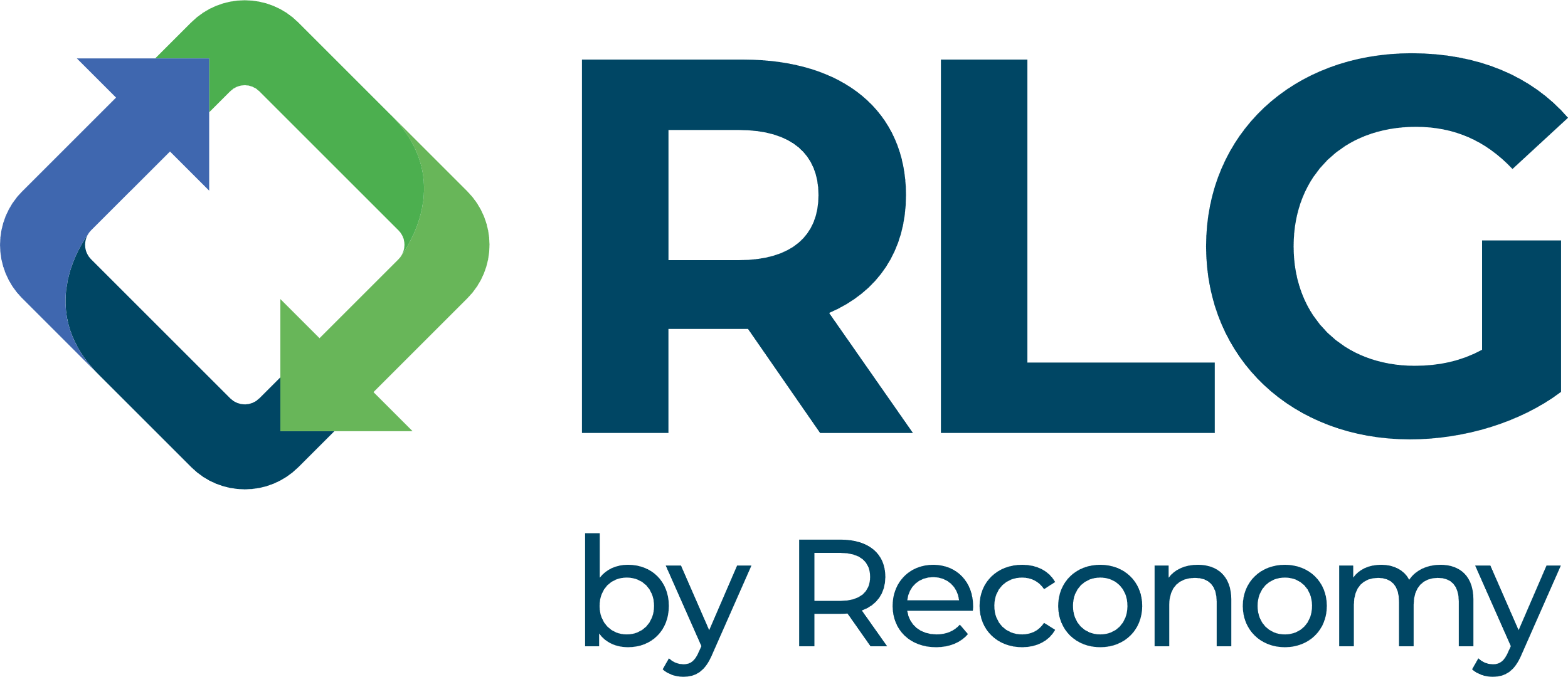 ZASADA 5 R
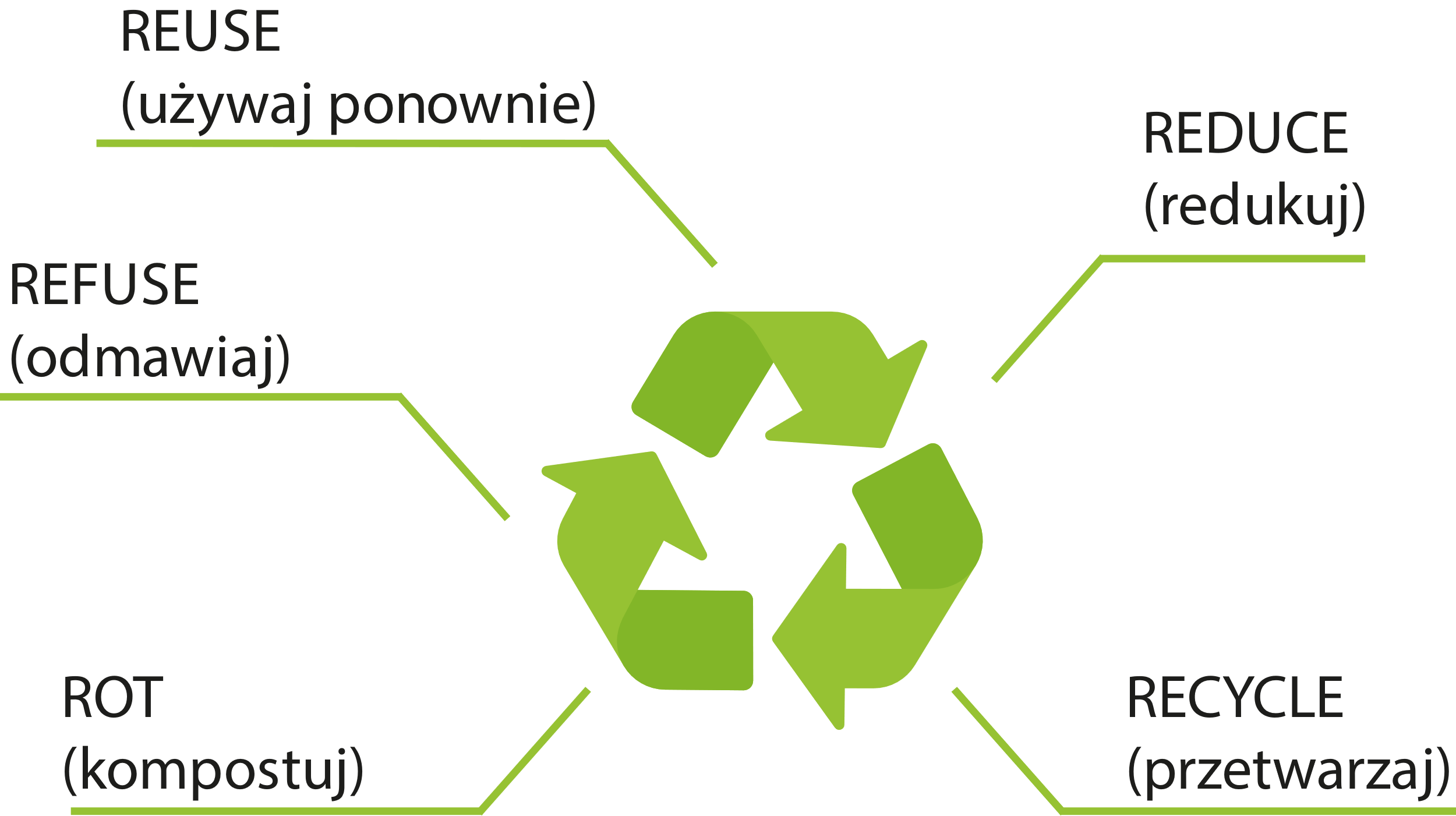 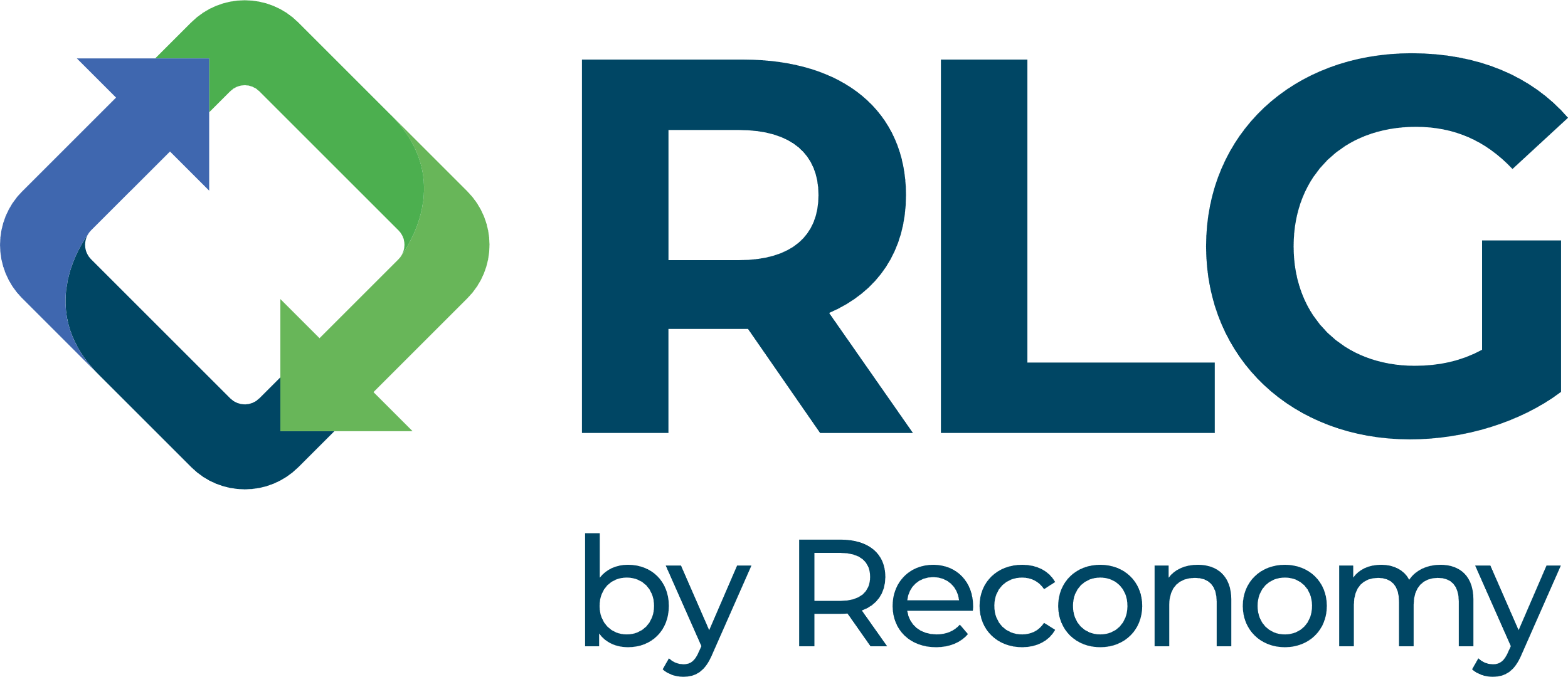 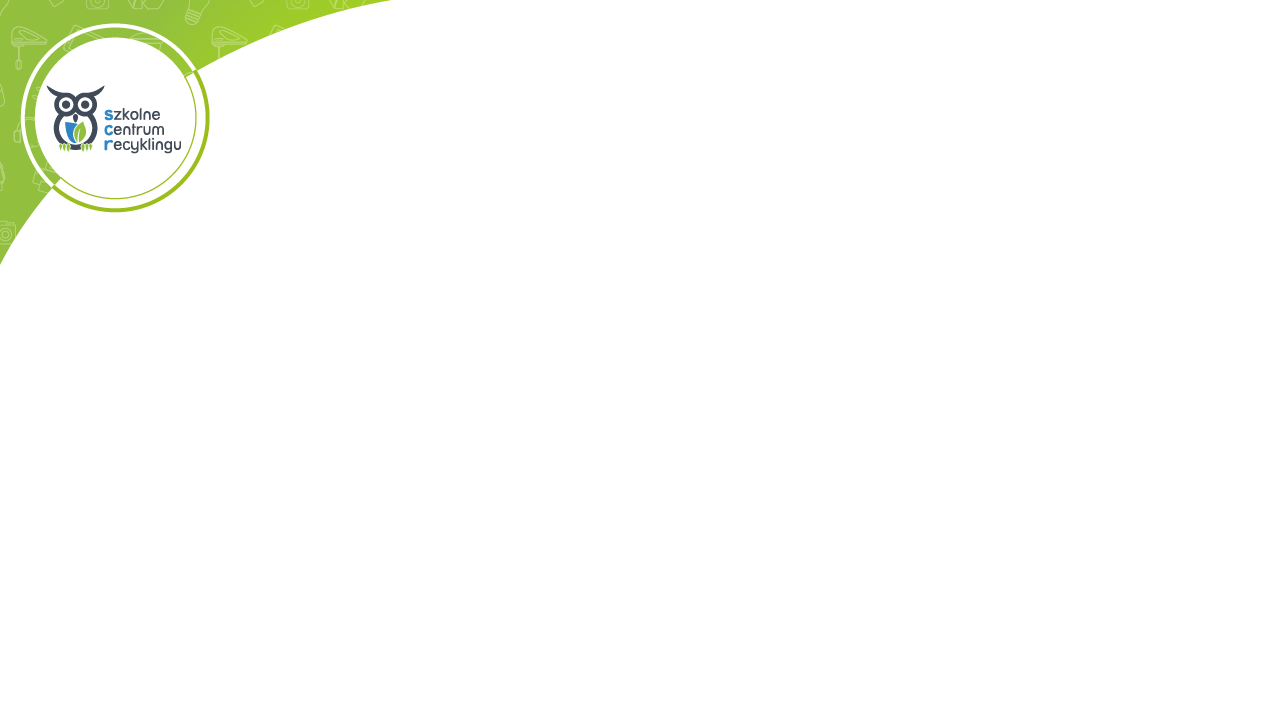 ELEKTRYCZNE ŚMIECI ŹRODŁEM SUROWCÓW

Czy wiesz, że:

TELEFON KOMÓRKOWY, stanowi źródło takich surowców jak: miedź, cynk, aluminium, nikiel, platynę, srebro, złoto 
W wyniku recyklingu zużytej LODÓWKI odzyskujemy: stal, aluminium, tworzywo sztuczne, szkło, miedź
Z zużytego KOMPUTERA, możemy odzyskać: stal, ołów, szkło, aluminium, tworzywo sztuczne
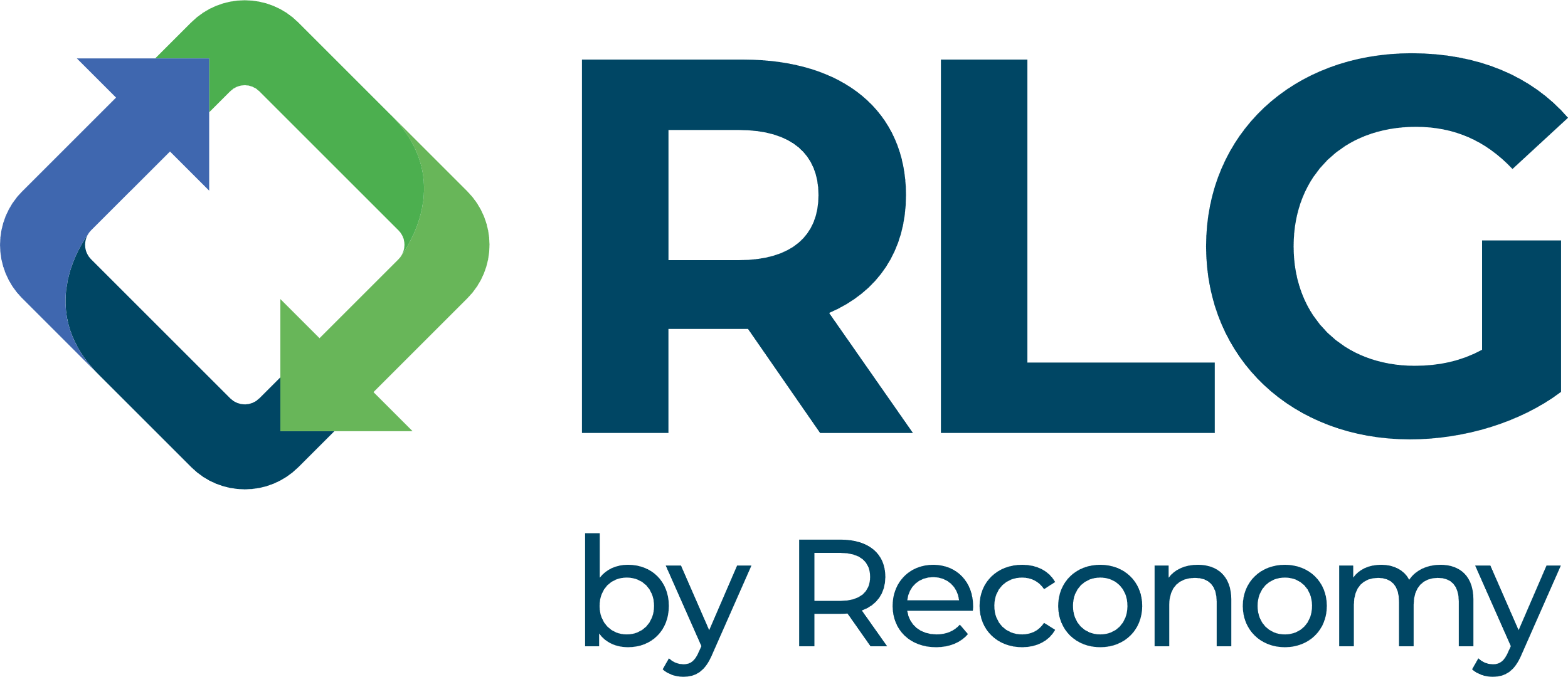 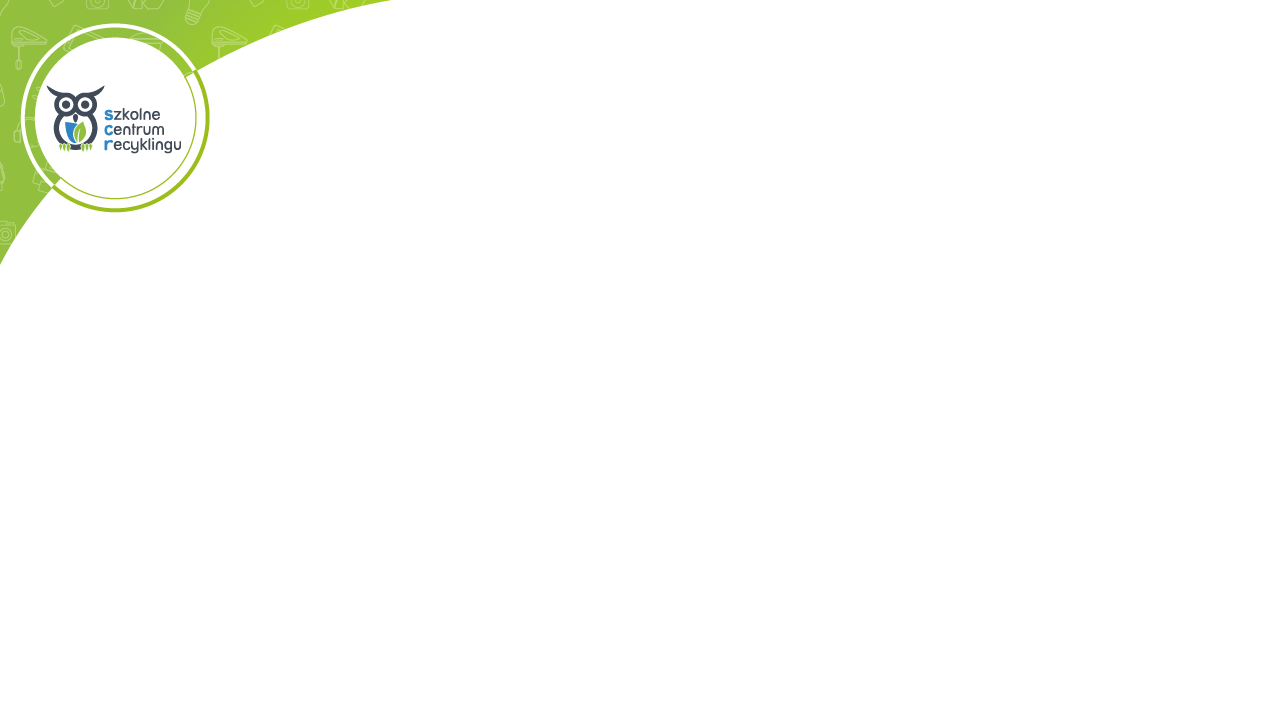 GOSPODARKA LINEARNA 

Znana również jako gospodarka obiegu jednokrotnego, opiera się na modelu, w którym surowce są wydobywane, przetwarzane w produkty, a następnie po skończeniu swojego życia wyrzucane jako odpady. W tym podejściu produkcja i konsumpcja są silnie związane z wykorzystaniem ograniczonych zasobów naturalnych. Gospodarka linearna skupia się głównie na efektywności wytwarzania i wzroście gospodarczym, często kosztem środowiska naturalnego i generowania dużej ilości odpadów.
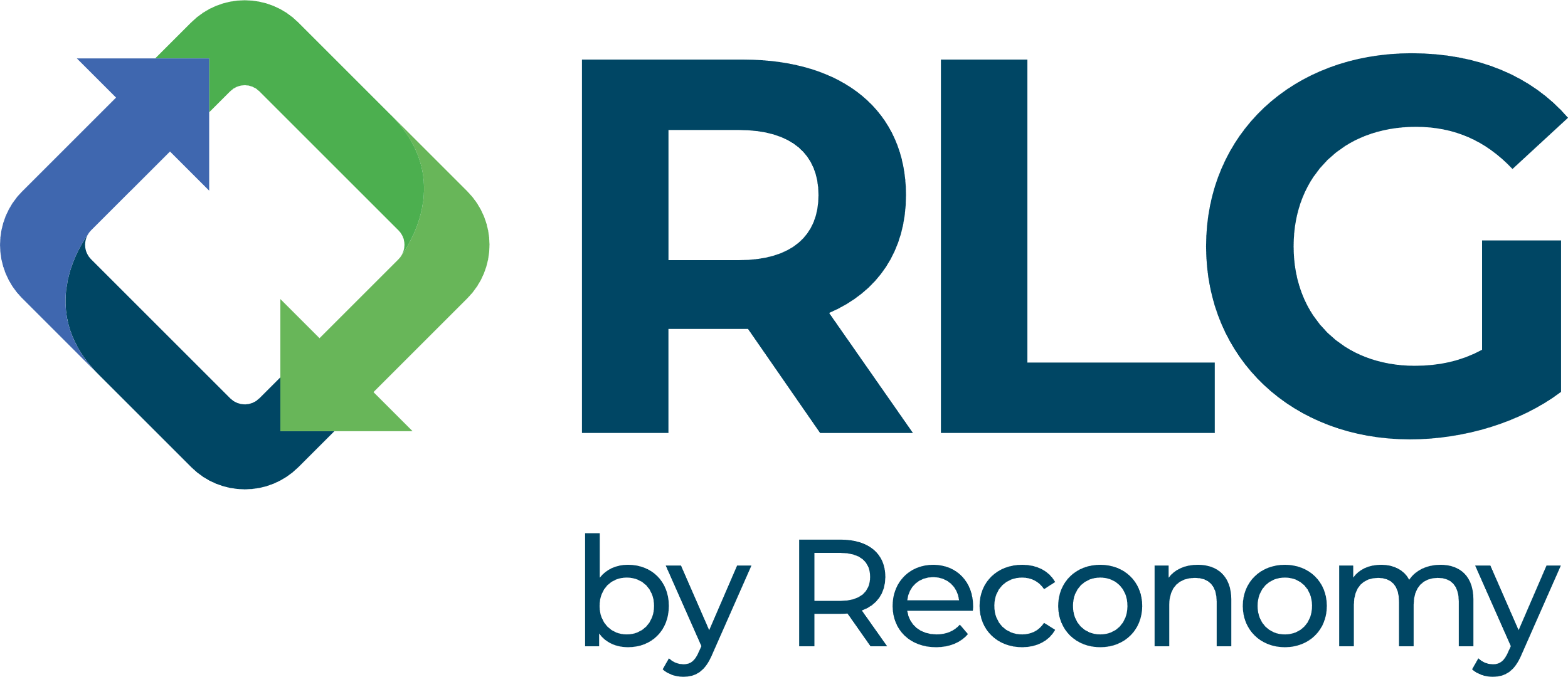 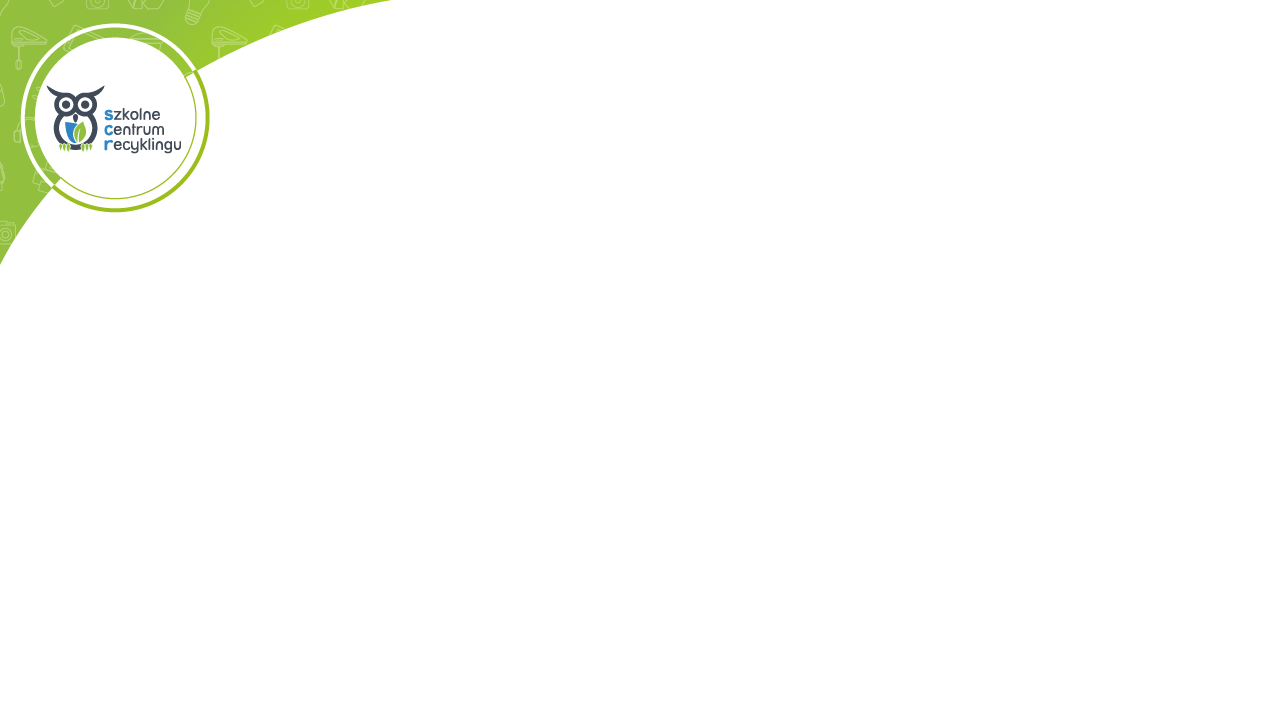 GOSPODARKA OBIEGU ZAMKNIĘTGO 

Opiera się na zasadzie minimalizacji marnotrawstwa oraz optymalnego wykorzystania zasobów. Gospodarka obiegu zamkniętego zakłada, że produkty, materiały i zasoby powinny być używane jak najdłużej, ponownie wykorzystywane, a odpady minimalizowane. Zasada ta dąży do maksymalnego wydłużenia cyklu życia produktów. Idea gospodarki obiegu zamkniętego ma na celu zmniejszenie presji na środowisko naturalne, zmniejszenie ilości odpadów i utylizacji, oraz efektywne wykorzystanie zasobów.
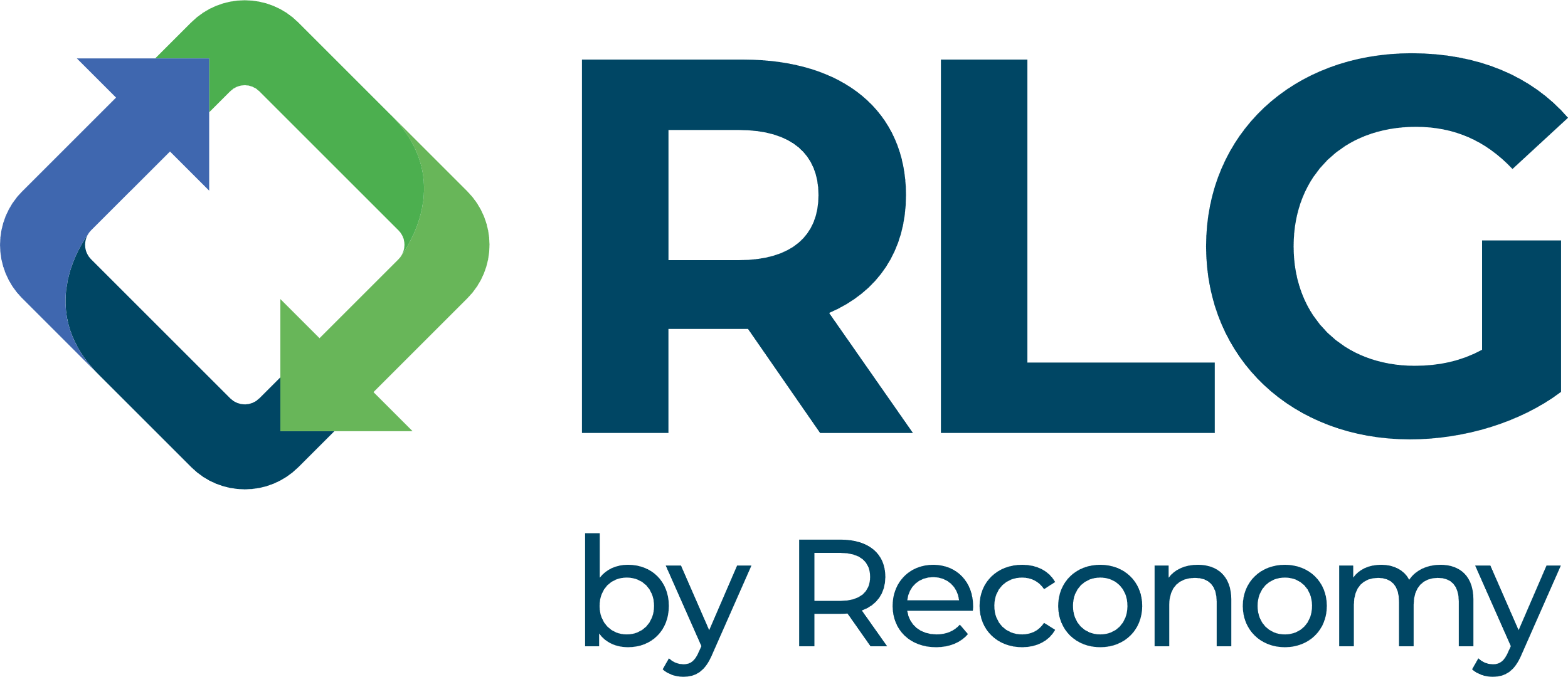 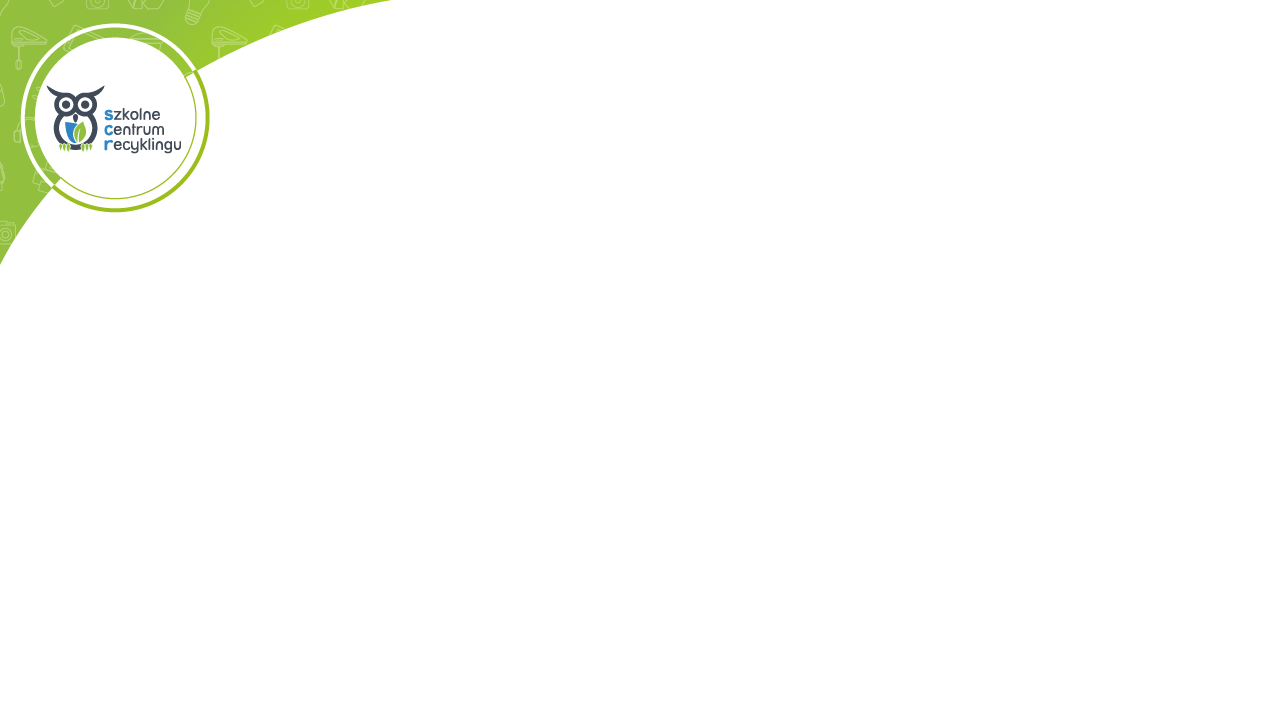 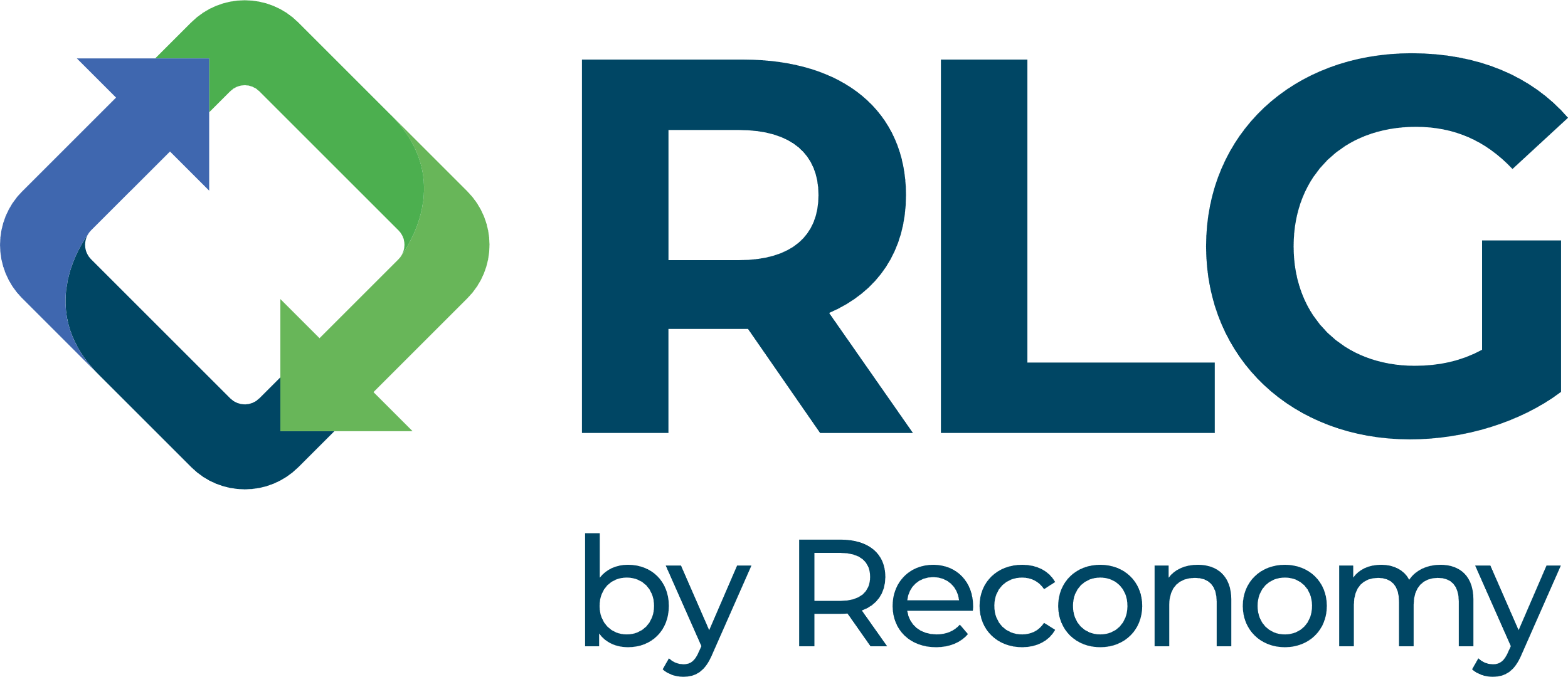 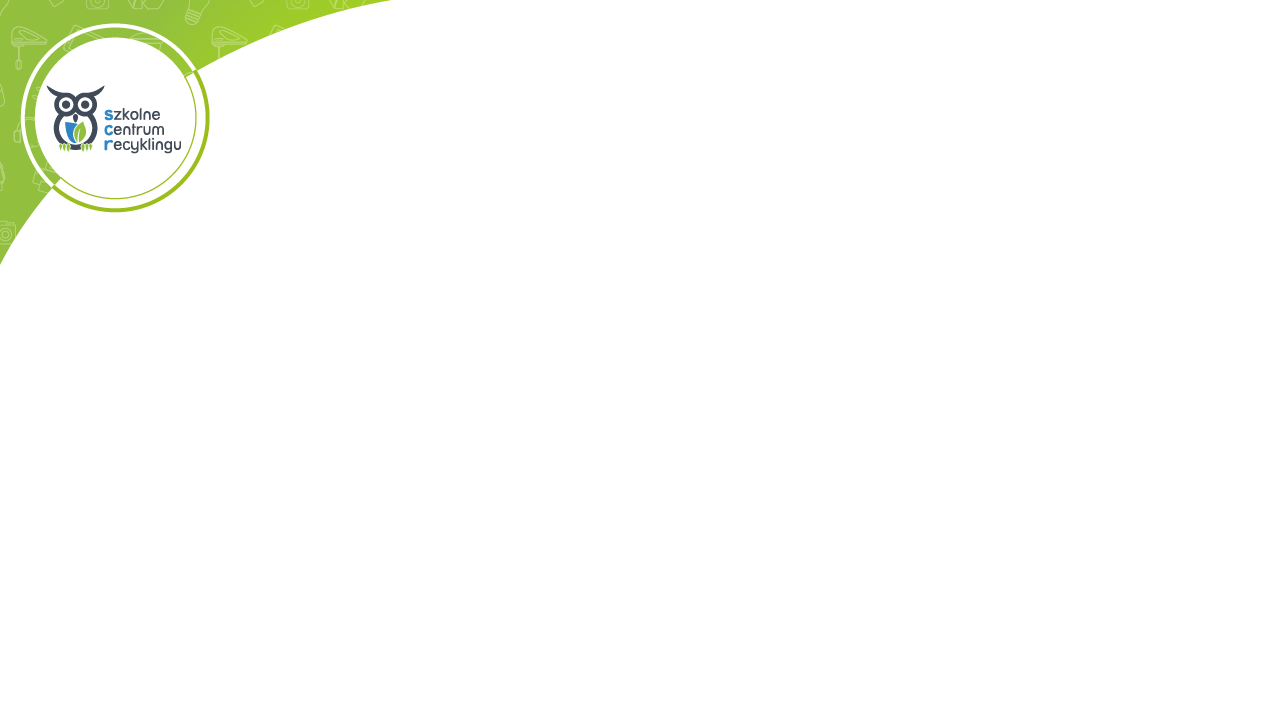 GOSPODARKA OBIEGU ZAMKNIĘTEGO – KORZYŚCI 
ograniczenie wydobycia surowców naturalnych, czy zmniejszanie szkodliwych emisje do środowiska związane z produkcją czy składowaniem odpadów;

Oszczędność surowców - poprzez minimalizację zużycia i wykorzystanie istniejących zasobów w sposób efektywny;

Miejsca pracy – nowe możliwości zatrudnienia w sektorach związanych z recyklingiem, przetwarzaniem odpadów czy naprawą produktów.

Gospodarka cyrkularna jest integralną częścią zrównoważonego rozwoju. Działa w harmonii z ograniczonymi zasobami i naturalnymi cyklami ekosystemów, przyczyniając się do ochrony bioróżnorodności i długoterminowego dobrobytu społeczno-gospodarczego.
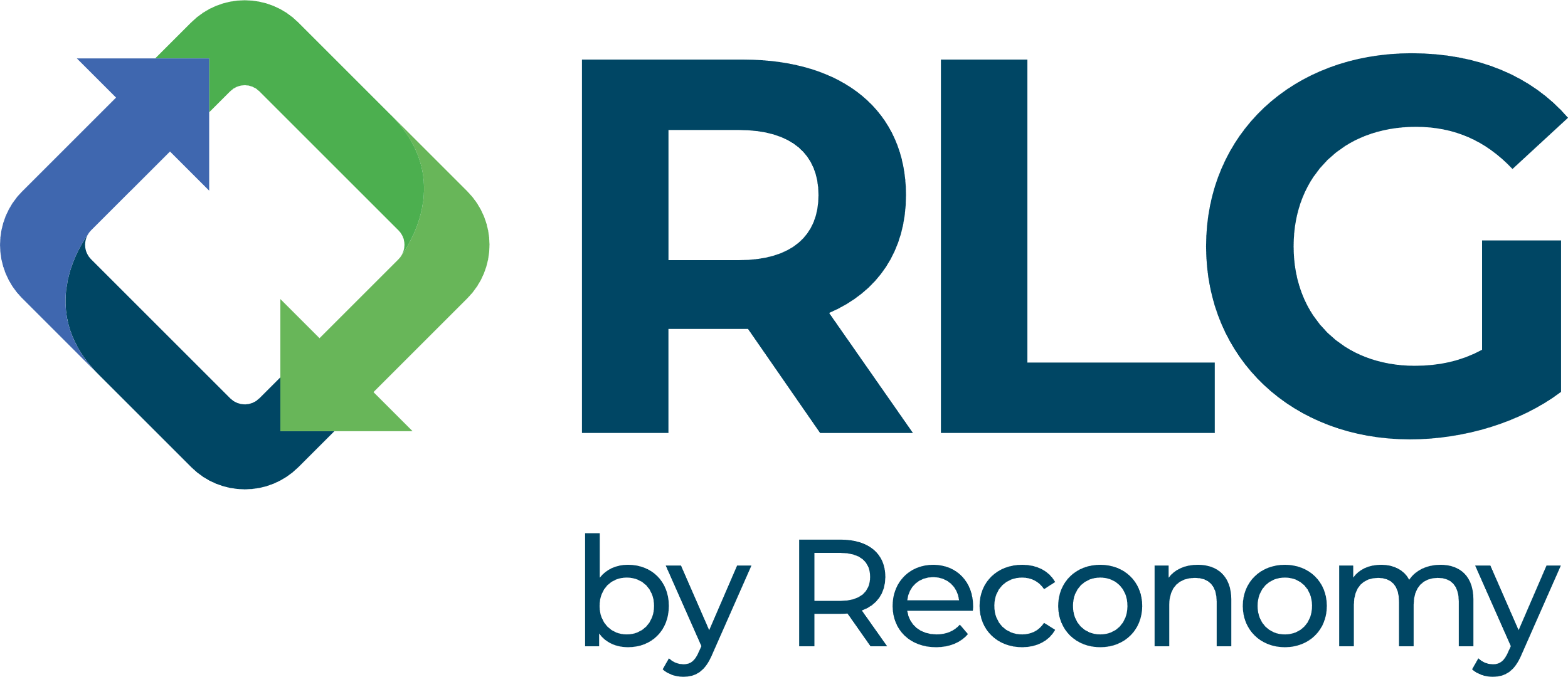